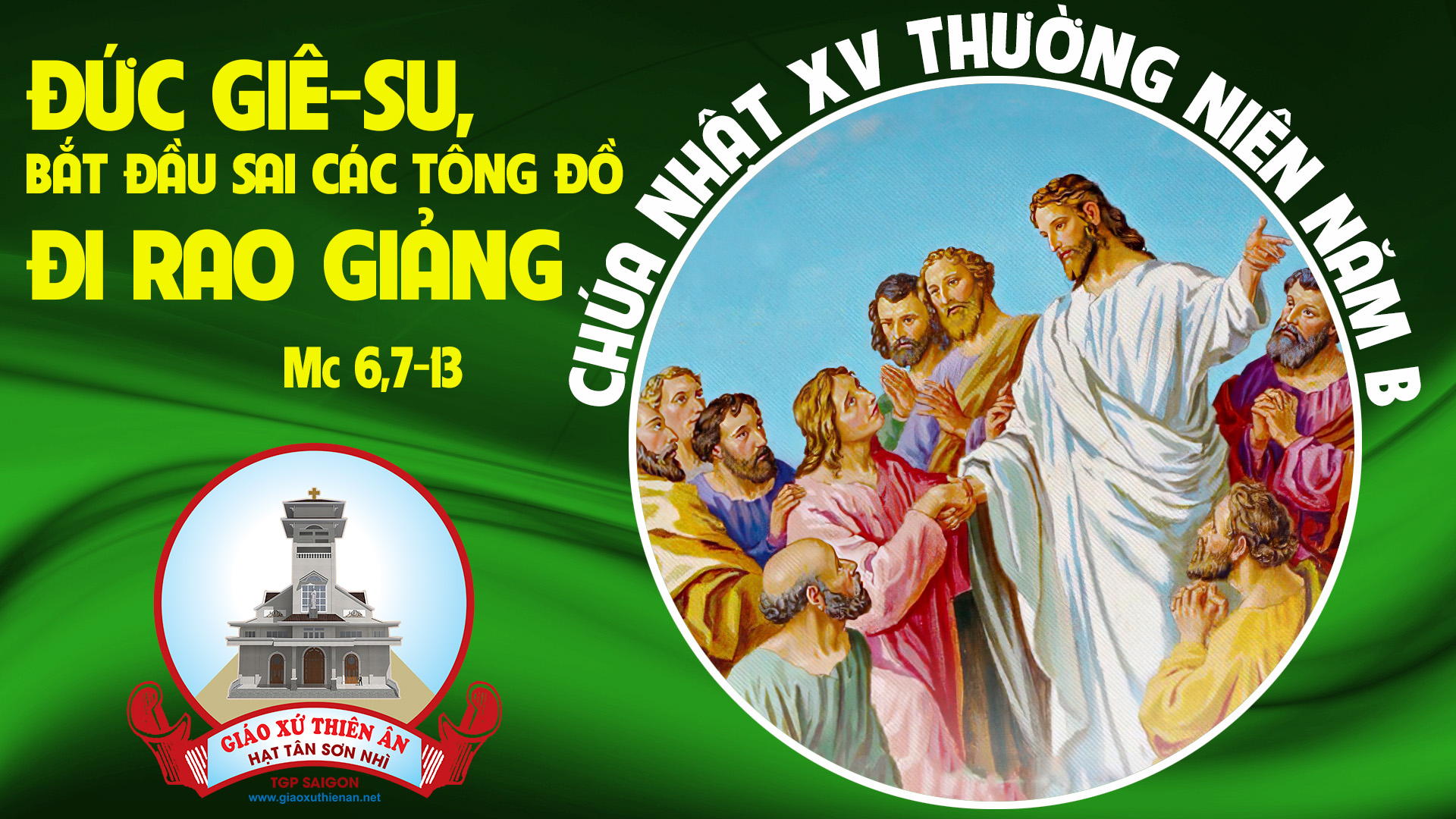 Ca Nhập LễNào Về Đây
Đk: Nào về đây gặp gỡ Đức Kitô, Người là Đấng trung gian đất trời, Người liên kết chúng ta nên một, một chủ chiên và một đàn chiên.
Tk1: Hãy về đây hợp tiếng tung hô, Chúa là đấng giao hòa trời đất, Người là đấng cứu chuộc thế nhân, hãy đến đây đón nhận thánh ân.
Đk: Nào về đây gặp gỡ Đức Kitô, Người là đấng trung gian đất trời, Người liên kết chúng ta nên một, một chủ chiên và một đàn chiên.
Tk2: Hỡi ngàn dân hòa khúc tri ân, Chúa là đấng nhân loại kêu khấn. Người củng cố giáo hội khắp nơi đốt nóng lên ân tình sáng tươi.
Đk: Nào về đây gặp gỡ Đức Kitô, Người là đấng trung gian đất trời, Người liên kết chúng ta nên một, một chủ chiên và một đàn chiên.
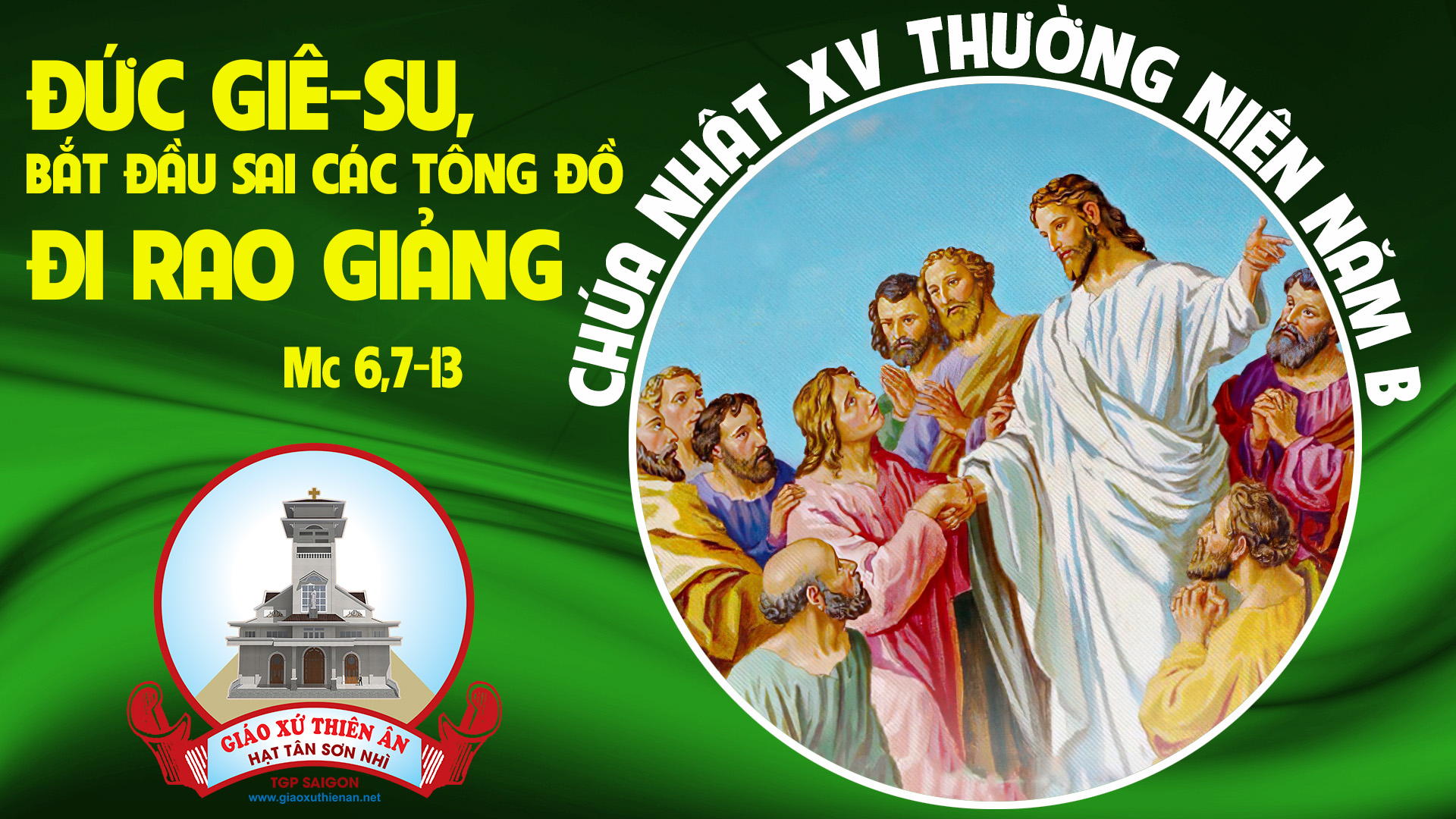 Kinh Thương Xót
Xin Chúa thương xót chúng con. Xin Chúa thương (nguyện) xin Chúa thương, xin thương xót chúng con. Xin Chúa Ki-tô, xin Chúa Ki-tô thương xót chúng con.
**Xin Chúa Ki-tô, thương xót chúng con. Xin Chúa thương (nguyện) xin Chúa thương, xin thương xót chúng con, xin thương xót chúng con.
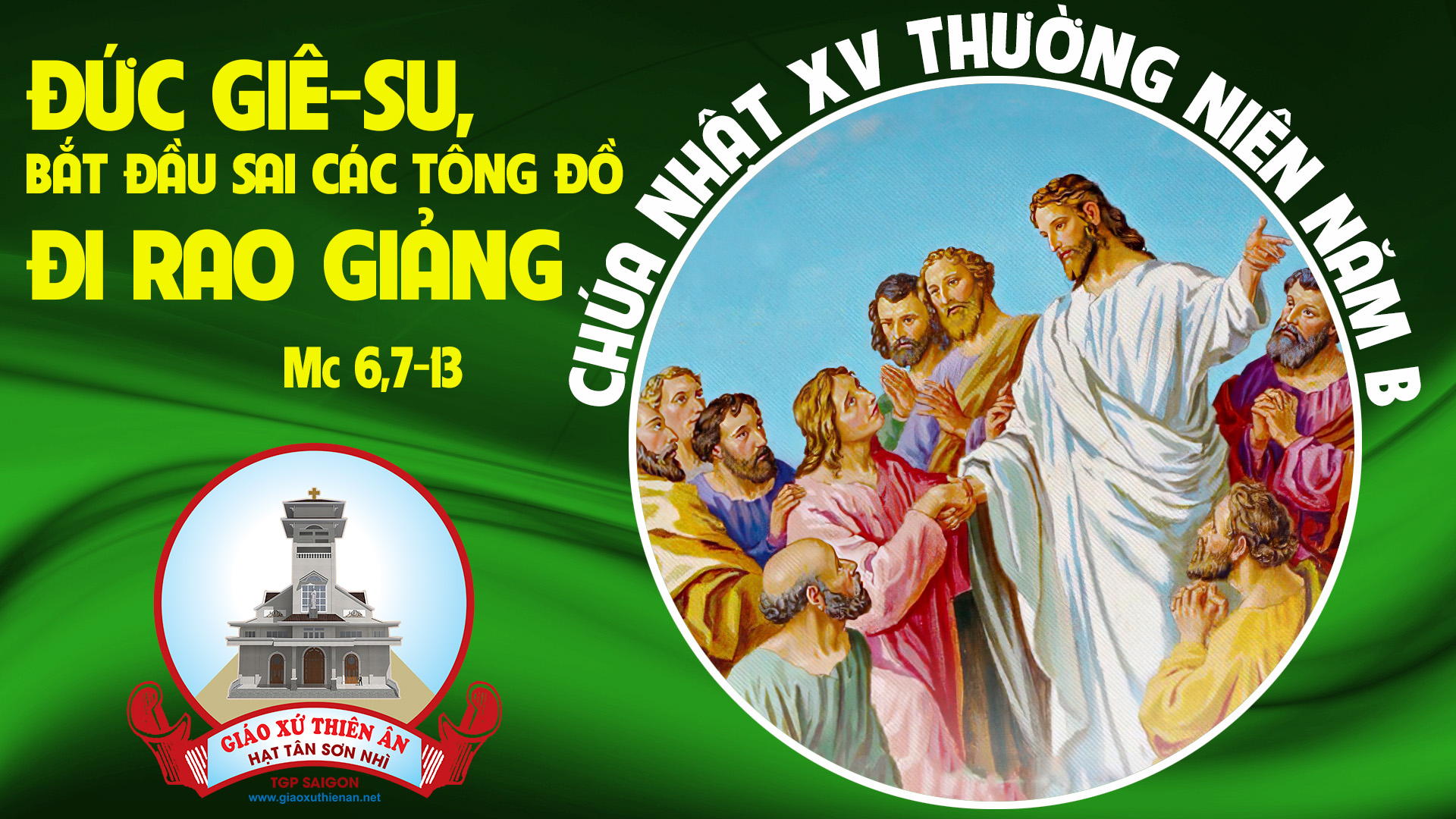 KINH VINH DANH
Ca Lên Đi 2
Chủ tế: Vinh danh Thiên Chúa trên các tầng trời. Và bình an dưới thế, bình an dưới thế cho người thiện tâm.
Chúng con ca ngợi Chúa. Chúng con chúc tụng Chúa. Chúng con thờ lạy Chúa. Chúng con tôn vinh Chúa. Chúng con cảm tạ Chúa vì vinh quang cao cả Chúa.
Lạy Chúa là Thiên Chúa, là Vua trên trời, là Chúa Cha toàn năng. Lạy Con Một Thiên Chúa, Chúa Giê-su Ki-tô.
Lạy Chúa là Thiên Chúa, là Chiên Thiên Chúa, là Con Đức Chúa Cha. Chúa xoá tội trần gian, xin thương, xin thương, xin thương xót chúng con.
Chúa xoá tội trần gian, Xin nhận lời chúng con cầu khẩn. Chúa ngự bên hữu Đức Chúa Cha, xin thương, xin thương, xin thương xót chúng con.
Vì lạy Chúa Giê-su Ki-tô, chỉ có Chúa là Đấng Thánh, chỉ có Chúa là Chúa, chỉ có Chúa là Đấng Tối Cao, cùng Đức Chúa Thánh Thần trong vinh quang Đức Chúa Cha. A-men. A-men.
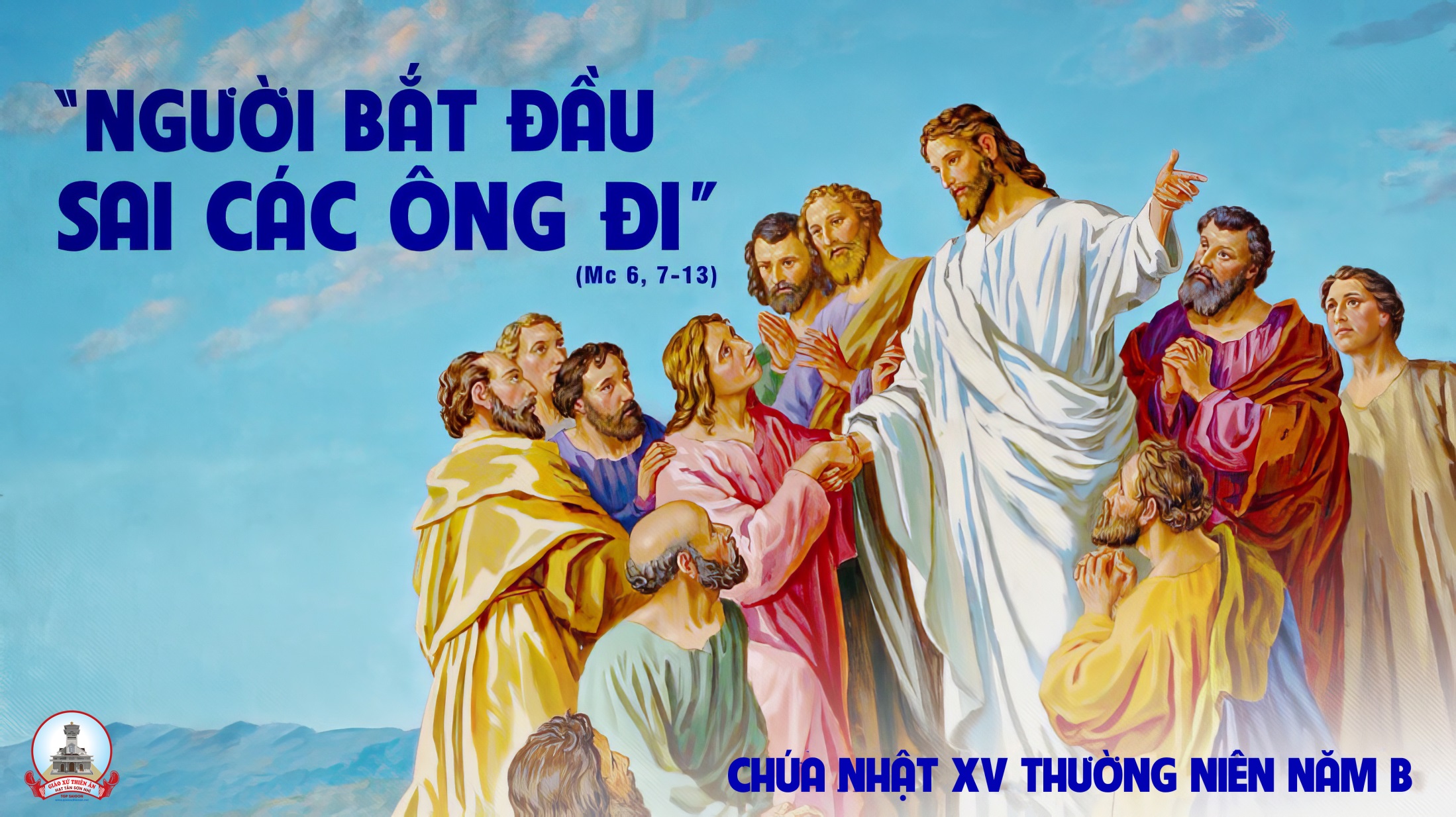 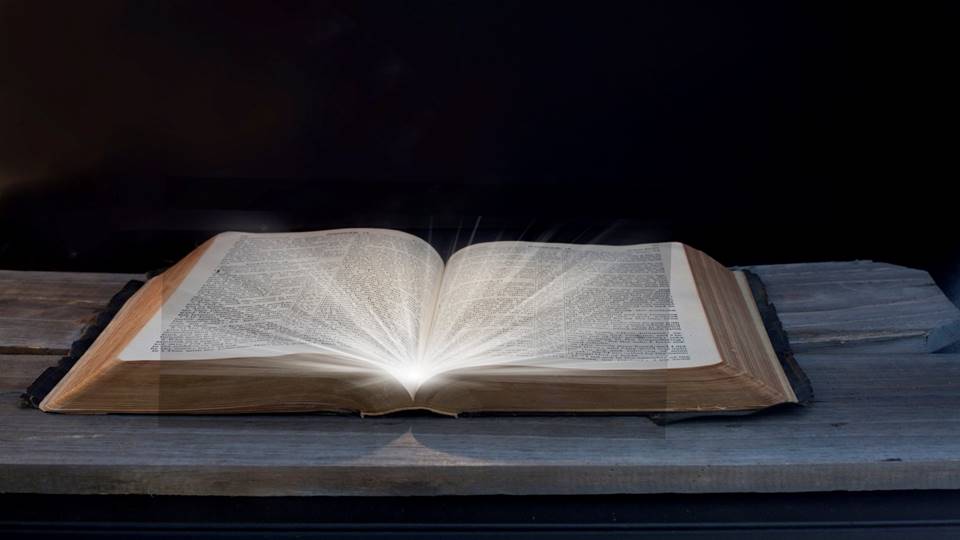 Bài đọc 1
Bài trích sách ngôn sứ A-mốt.
Hãy đi làm ngôn sứ, tuyên sấm cho Ít-ra-en dân Ta.
THÁNH VỊNH 84CHÚA NHẬT XV THƯỜNG NIÊNNĂM B LM Thái Nguyên03 câu
Đk: Lạy Chúa xin cho chúng con, được nhìn thấy tình thương của Ngài. Nguyện Ngài thương ban cho chúng con ơn cứu độ của Chúa muôn đời.
Tk1: Con nay lẳng lặng nghe Chúa nay phán truyền, lời cầu bình an ban tặng dân Chúa. Cứu ai hằng kính sợ tôn danh Chúa dọi chiếu ánh quang vinh Ngài.
Đk: Lạy Chúa xin cho chúng con, được nhìn thấy tình thương của Ngài. Nguyện Ngài thương ban cho chúng con ơn cứu độ của Chúa muôn đời.
Tk2: Tín nghĩa và ân phúc đến nay tao ngộ, hoà bình công lý nay đã giao duyên. Đất nay đã nẩy mầm sự công chính, thành tín giáng lâm bởi trời.
Đk: Lạy Chúa xin cho chúng con, được nhìn thấy tình thương của Ngài. Nguyện Ngài thương ban cho chúng con ơn cứu độ của Chúa muôn đời.
Tk3: Đây chính Ngài ban phúc quá ư dư đầy, và đồng ruộng đã nở rộ hoa trái. Tín trung rầy đã là tiền phong Chúa, mở lối bước chân của Ngài.
Đk: Lạy Chúa xin cho chúng con, được nhìn thấy tình thương của Ngài. Nguyện Ngài thương ban cho chúng con ơn cứu độ của Chúa muôn đời.
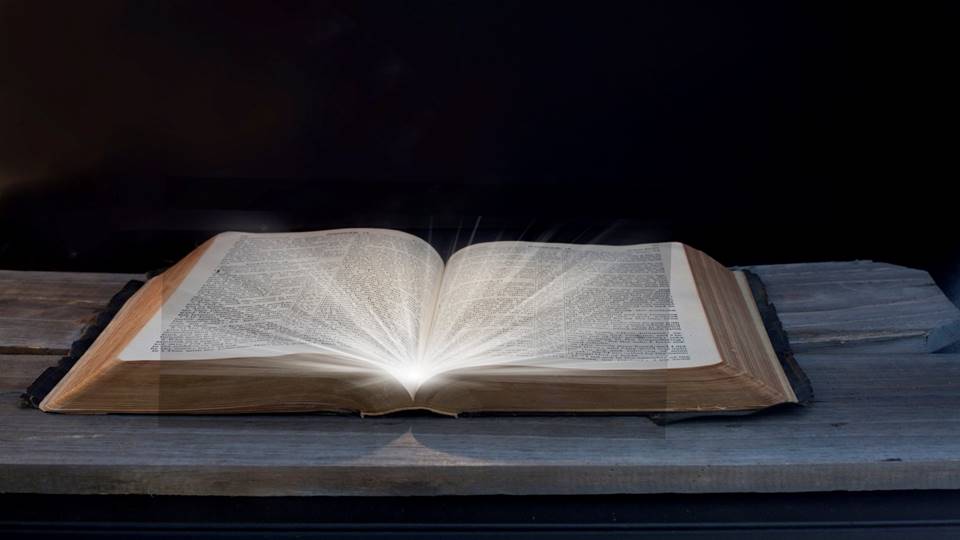 Bài đọc 2
Bài trích thư của thánh Phao-lô tông đồ
gửi tín hữu Ê-phê-xô.
Trong Đức Ki-tô, Người đã chọn ta
trước cả khi tạo thành vũ trụ.
Alleluia-Alleluia
Xin Thiên Chúa là Thân Phụ Đức Giê-su Ki-tô, Chúa chúng ta, soi mắt tâm hồn chúng ta, cho chúng ta nhận rõ, đâu là niềm hy vọng mà ơn Ngài kêu gọi mang lại cho chúng ta.
Alleluia…
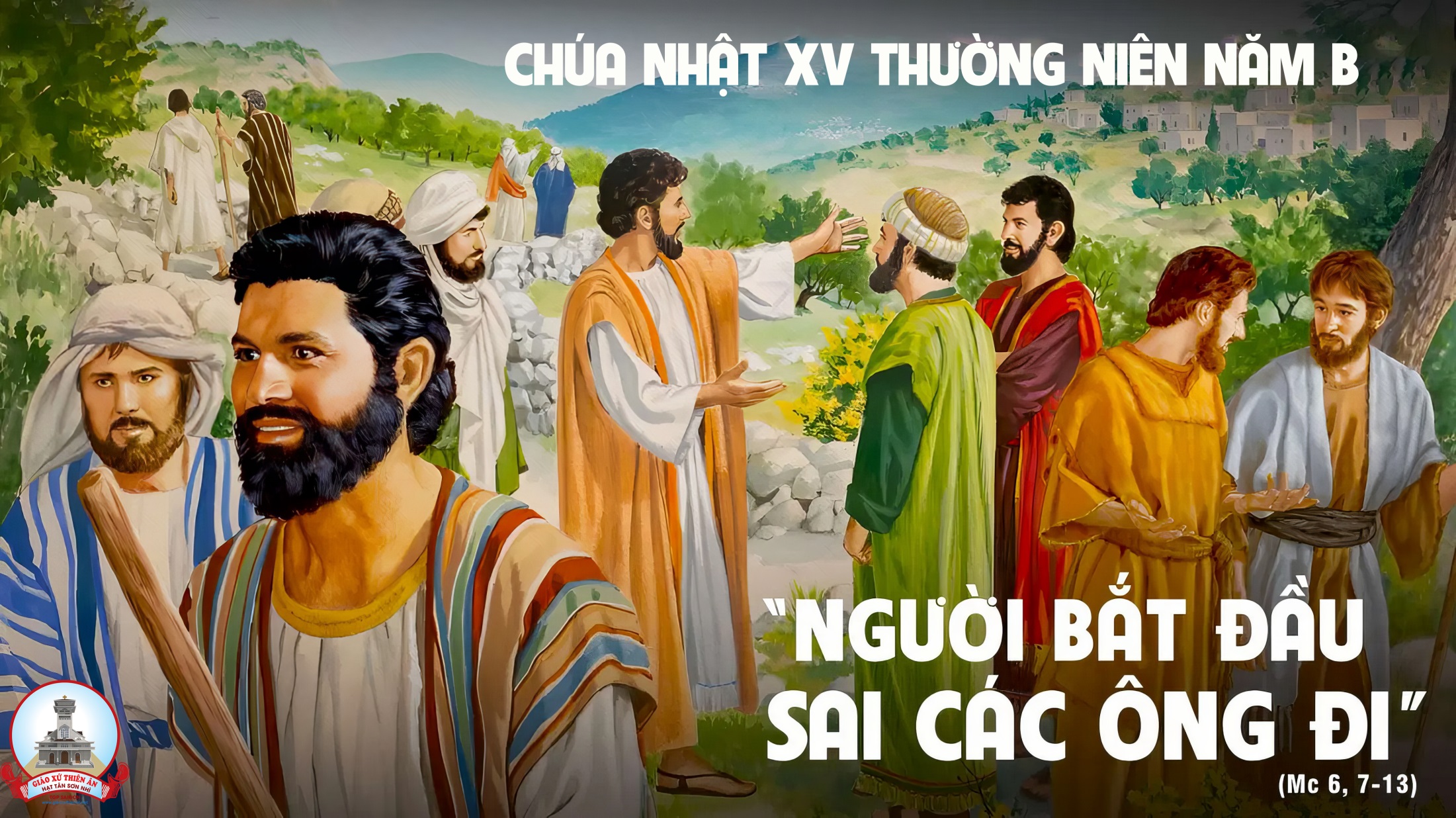 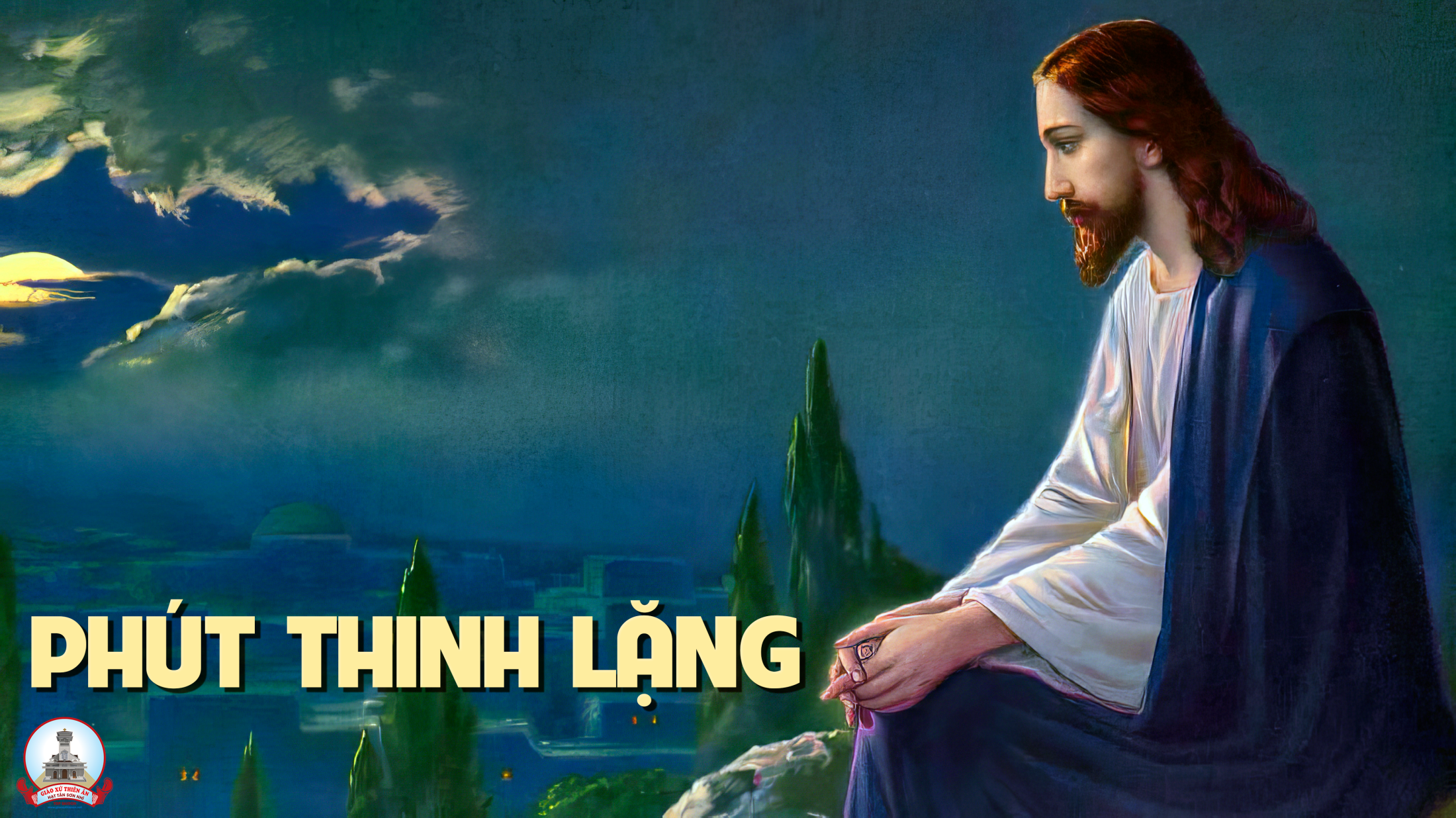 KINH TIN KÍNH
Tôi tin kính một Thiên Chúa là Cha toàn năng, Đấng tạo thành trời đất, muôn vật hữu hình và vô hình.
Tôi tin kính một Chúa Giêsu Kitô, Con Một Thiên Chúa, Sinh bởi Đức Chúa Cha từ trước muôn đời.
Người là Thiên Chúa bởi Thiên Chúa, Ánh Sáng bởi Ánh Sáng, Thiên Chúa thật bởi Thiên Chúa thật,
được sinh ra mà không phải được tạo thành, đồng bản thể với Đức Chúa Cha: nhờ Người mà muôn vật được tạo thành.
Vì loài người chúng ta và để cứu độ chúng ta, Người đã từ trời xuống thế.
Bởi phép Đức Chúa Thánh Thần, Người đã nhập thể trong lòng Trinh Nữ Maria, và đã làm người.
Người chịu đóng đinh vào thập giá vì chúng ta, thời quan Phongxiô Philatô; Người chịu khổ hình và mai táng, ngày thứ ba Người sống lại như lời Thánh Kinh.
Người lên trời, ngự bên hữu Đức Chúa Cha, và Người sẽ lại đến trong vinh quang để phán xét kẻ sống và kẻ chết, Nước Người sẽ không bao giờ cùng.
Tôi tin kính Đức Chúa Thánh Thần là Thiên Chúa và là Đấng ban sự sống, Người bởi Đức Chúa Cha và Đức Chúa Con mà ra,
Người được phụng thờ và tôn vinh cùng với Đức Chúa Cha và Đức Chúa Con: Người đã dùng các tiên tri mà phán dạy.
Tôi tin Hội Thánh duy nhất thánh thiện công giáo và tông truyền.
Tôi tuyên xưng có một Phép Rửa để tha tội. Tôi trông đợi kẻ chết sống lại và sự sống đời sau. Amen.
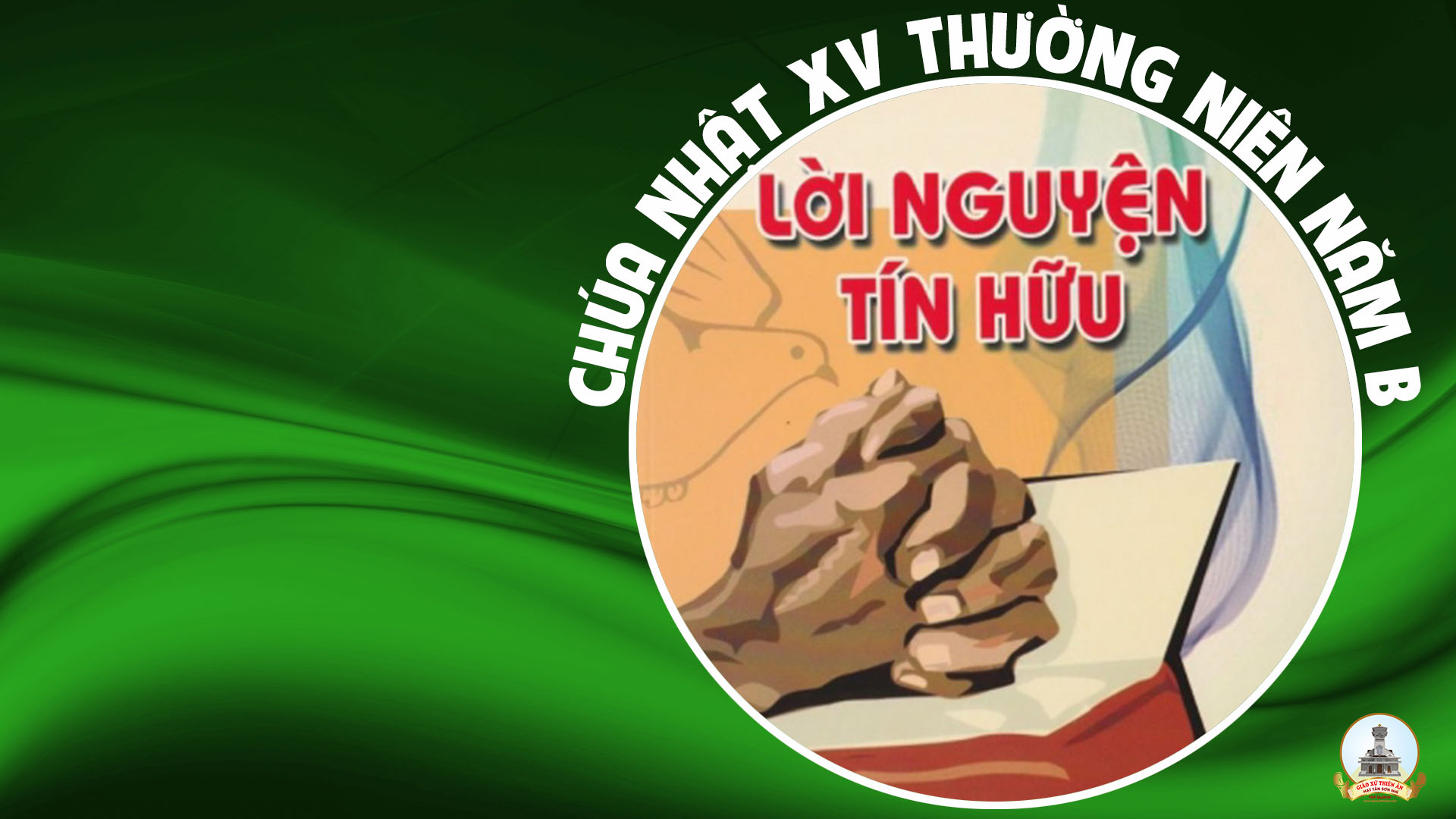 Anh chị em thân mến, vì yêu thương Chúa đã chọn chúng ta làm con cái của Người. Chúng ta cùng cảm tạ Chúa và dâng lời cầu xin
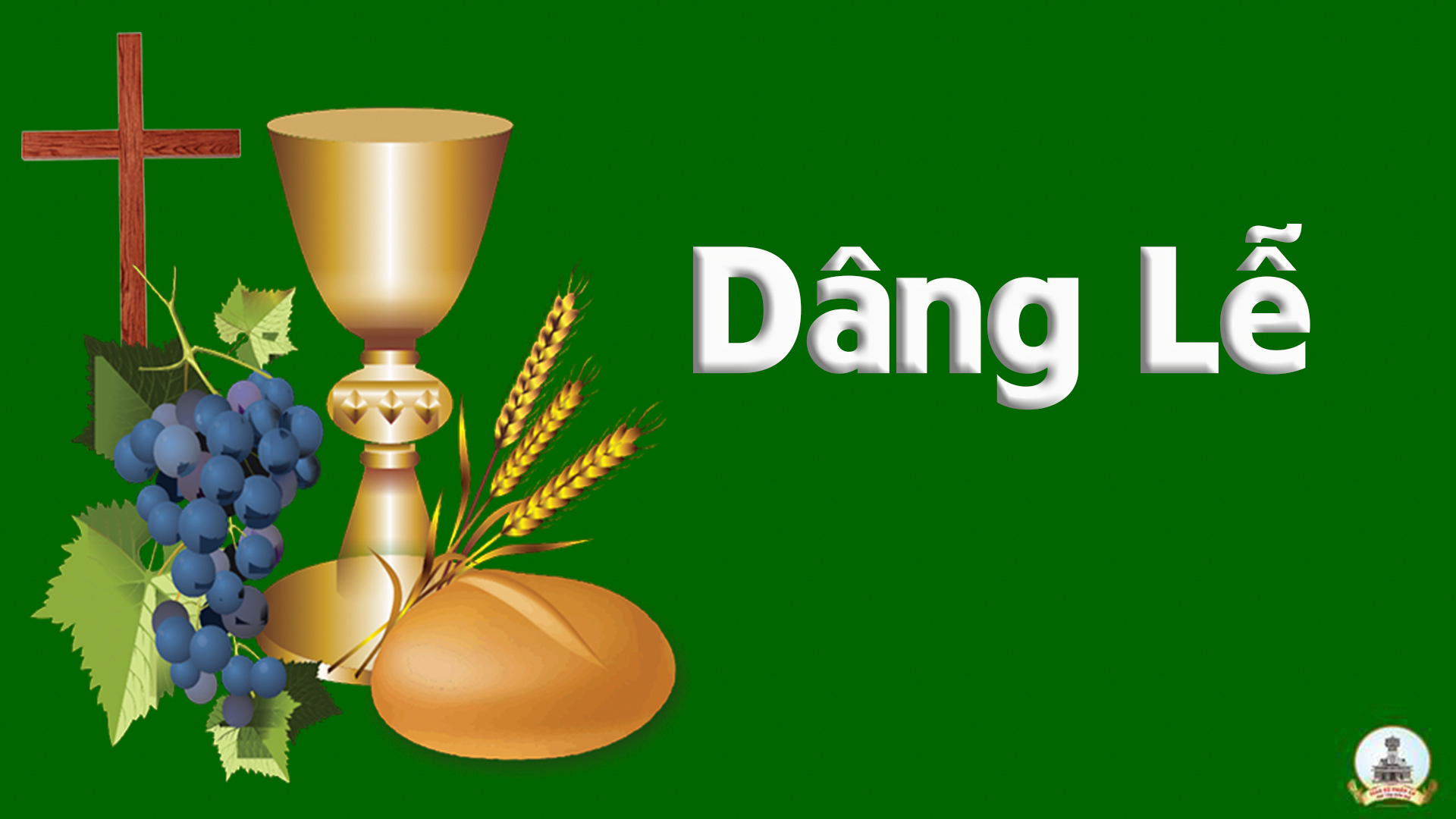 XIN DÂNG LÊN
Vũ Lâm
Tk1: Xin dâng lên chén rượu nồng thơm trọn tình con dâng về nhan Chúa. Xin dâng lên tấm bánh tinh tuyền, con xin dâng này đây xác thân linh hồn...
Đk: Làm của lễ chung kết dâng hết tin yêu, hoà lời kinh triền miên êm đềm dâng tiến. Xin thương ban hồng phúc dư đầy cho hôm nay và mãi tương lai, nguyện dâng trái tim nồng say.
Tk2: Xin dâng lên Chúa tuổi thanh xuân là tình yêu chan hoà sức sống. Xin dâng lên những ước mơ hồng, con xin dâng niềm tin ngất ngây hương lòng...
Đk: Làm của lễ chung kết dâng hết tin yêu, hoà lời kinh triền miên êm đềm dâng tiến. Xin thương ban hồng phúc dư đầy cho hôm nay và mãi tương lai, nguyện dâng trái tim nồng say.
Tk3: Xin dâng lên những niềm khổ đau dù ngày qua mây mù che lối. Xin dâng lên kiếp sống đơn nghèo, con xin dâng là bao khó nguy trong đời…
Đk: Làm của lễ chung kết dâng hết tin yêu, hoà lời kinh triền miên êm đềm dâng tiến. Xin thương ban hồng phúc dư đầy cho hôm nay và mãi tương lai, nguyện dâng trái tim nồng say.
Thánh Thánh Thánh
Thánh! Thánh! Thánh! Chúa là Thiên Chúa các đạo binh. Trời đất đầy vinh quang Chúa. Hoan hô Chúa trên các tầng trời.
** Hoan hô Chúa trên các tầng trời. Chúc tụng Đấng ngự đến nhân danh Chúa. Hoan hô Chúa trên các tầng trời, hoan hô Chúa trên các tầng trời.
Lạy Chiên Thiên Chúa
Lạy Chiên Thiên Chúa, Đấng xoá tội trần gian, xin thương xót chúng con. Lạy Chiên Thiên Chúa, Đấng xoá tội trần gian,
** xin thương xót, xin thương xót chúng con. Lạy Chiên Thiên Chúa, Đấng xoá tội trần gian, xin ban bình an cho chúng con.
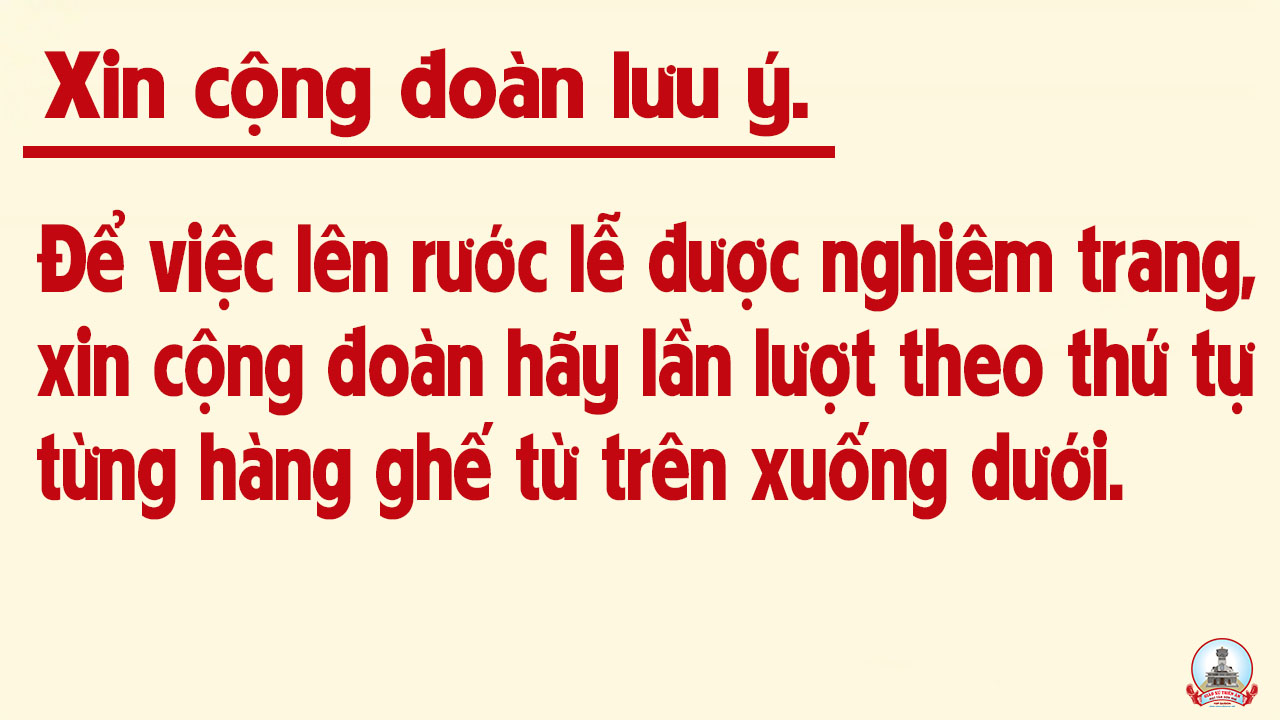 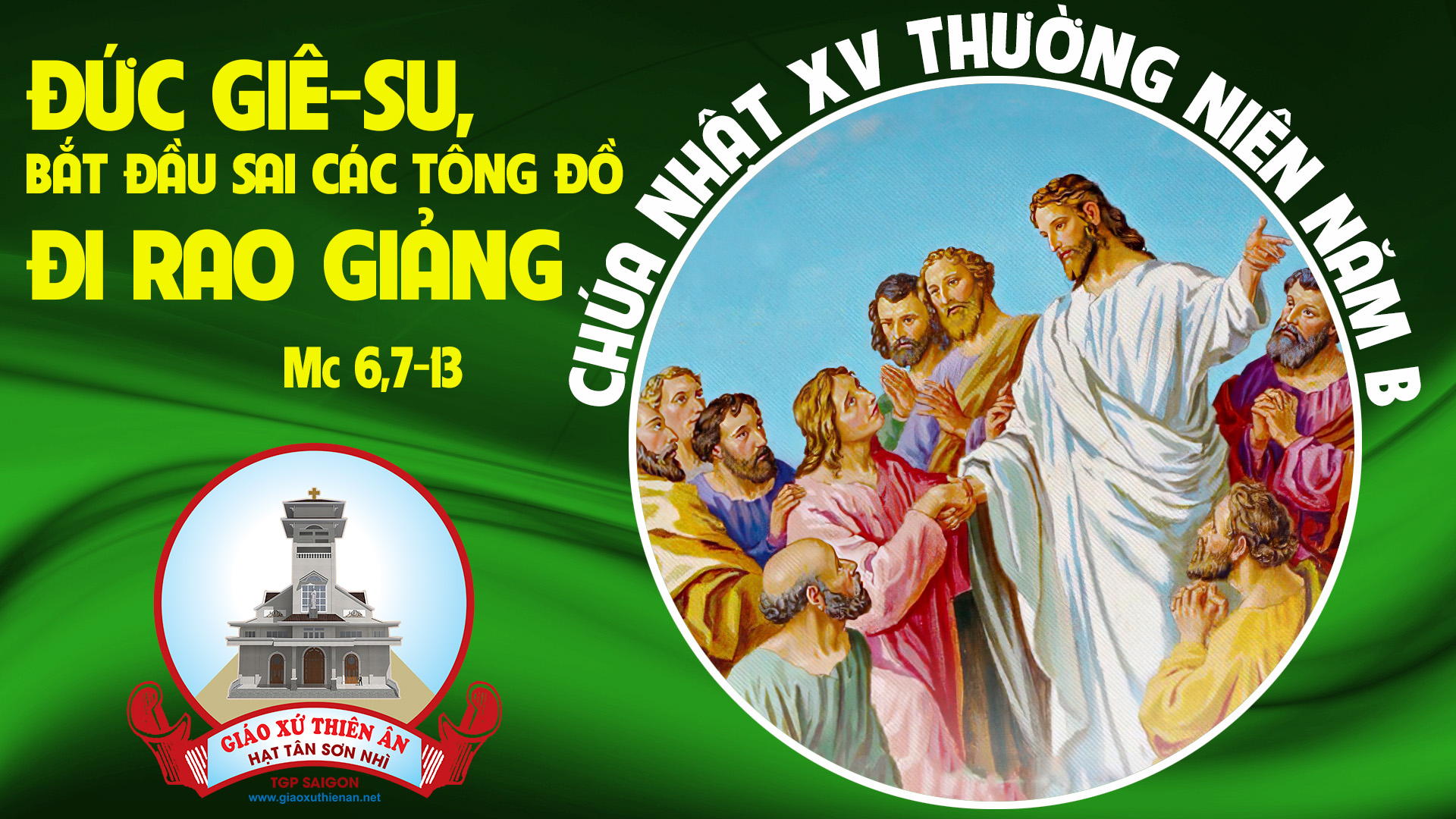 Ca Nguyện Hiệp Lễ
Theo Chúa
Lm. Thành Tâm
Tk1: Này Chúa hỡi, con nguyện xin theo Chúa chẳng khi ngơi. Dù gian truân, con nguyện xin theo Chúa suốt đường đời.
***: Dù có lúc tâm hồn con xao xuyến cay đắng nhiều, thì trung kiên con nguyện xin theo Chúa không rời.
Đk:  Con xin theo Chúa đến giây phút cuối cuộc đời, để đáp ân tình Ngài thương ban cho từ lâu.
***: Con xin tha thiết thốt lên một lần nữa, là con quyết luôn theo Ngài.
Tk2: Này Chúa hỡi, sao Ngài không lên tiếng cho con vui? Ngài im hơi cho hồn con lo lắng âu sầu nhiều.
***: Này Chúa hỡi, sao Ngài yêu con đến như thế ư? Đành hy sinh nên thần lương nuôi sống muôn người.
Đk:  Con xin theo Chúa đến giây phút cuối cuộc đời, để đáp ân tình Ngài thương ban cho từ lâu.
***: Con xin tha thiết thốt lên một lần nữa, là con quyết luôn theo Ngài.
Tk3: Này Chúa hỡi, tâm hồn con thao thức suốt canh thâu. Chờ mong sao như đàn nai khao khát nước nguồn trào.
***: Này Chúa hỡi, xin Ngài thương mau đến thăm viếng con. Vì con đây, đang hoài mong Chúa đến thăm hồn.
Đk:  Con xin theo Chúa đến giây phút cuối cuộc đời, để đáp ân tình Ngài thương ban cho từ lâu.
***: Con xin tha thiết thốt lên một lần nữa, là con quyết luôn theo Ngài.
Tk4: Này Chúa hỡi, xin Ngài thương ban phúc cho con luôn. Dù ra sao không bội ơn Thiên Chúa ban đầy tràn.
***: Dù thất tín, nhưng bền tâm tin Chúa luôn thứ tha. Tình Cha thương, ôi tình thương không bến không bờ
Đk:  Con xin theo Chúa đến giây phút cuối cuộc đời, để đáp ân tình Ngài thương ban cho từ lâu.
***: Con xin tha thiết thốt lên một lần nữa, là con quyết luôn theo Ngài.
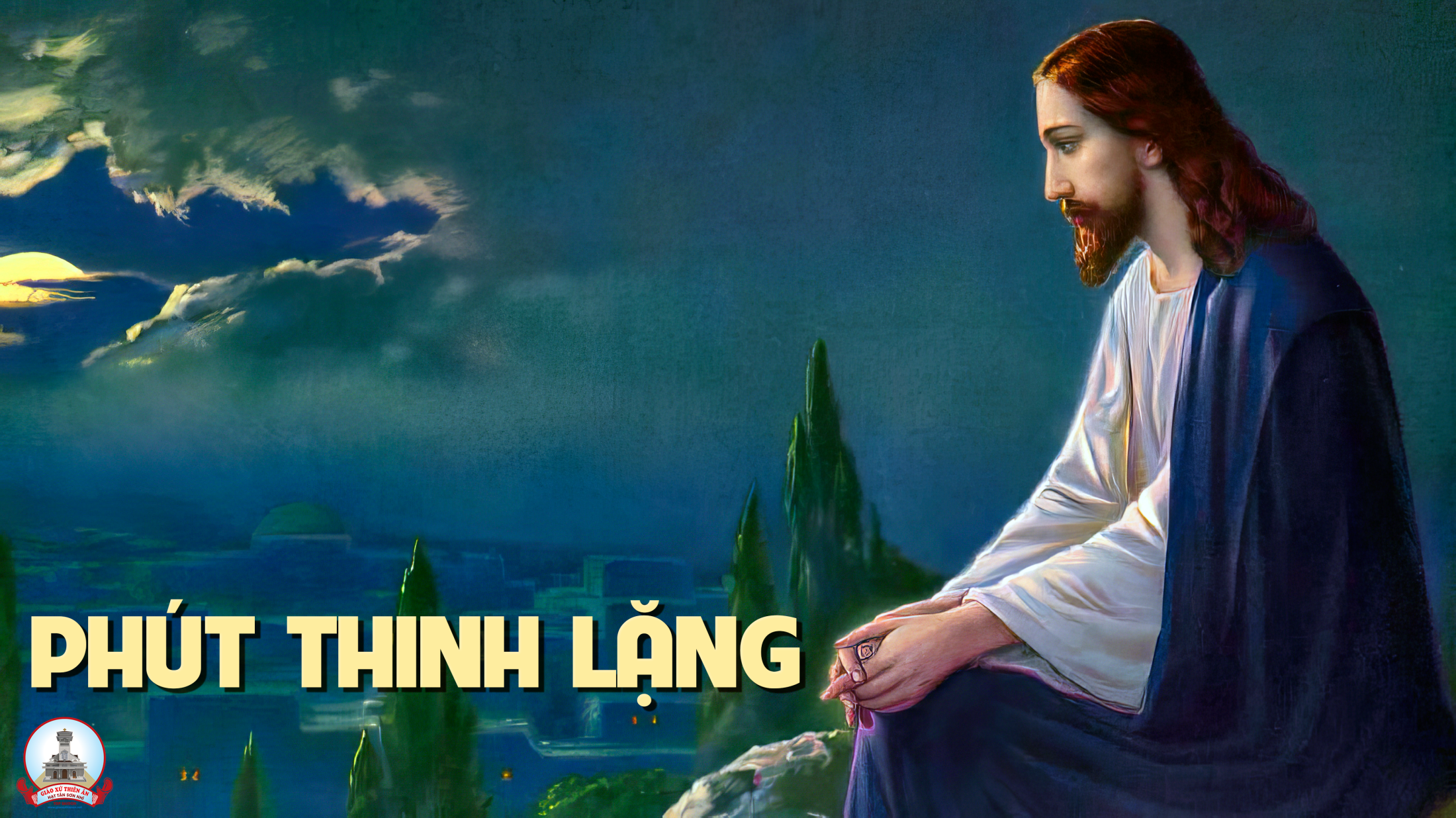 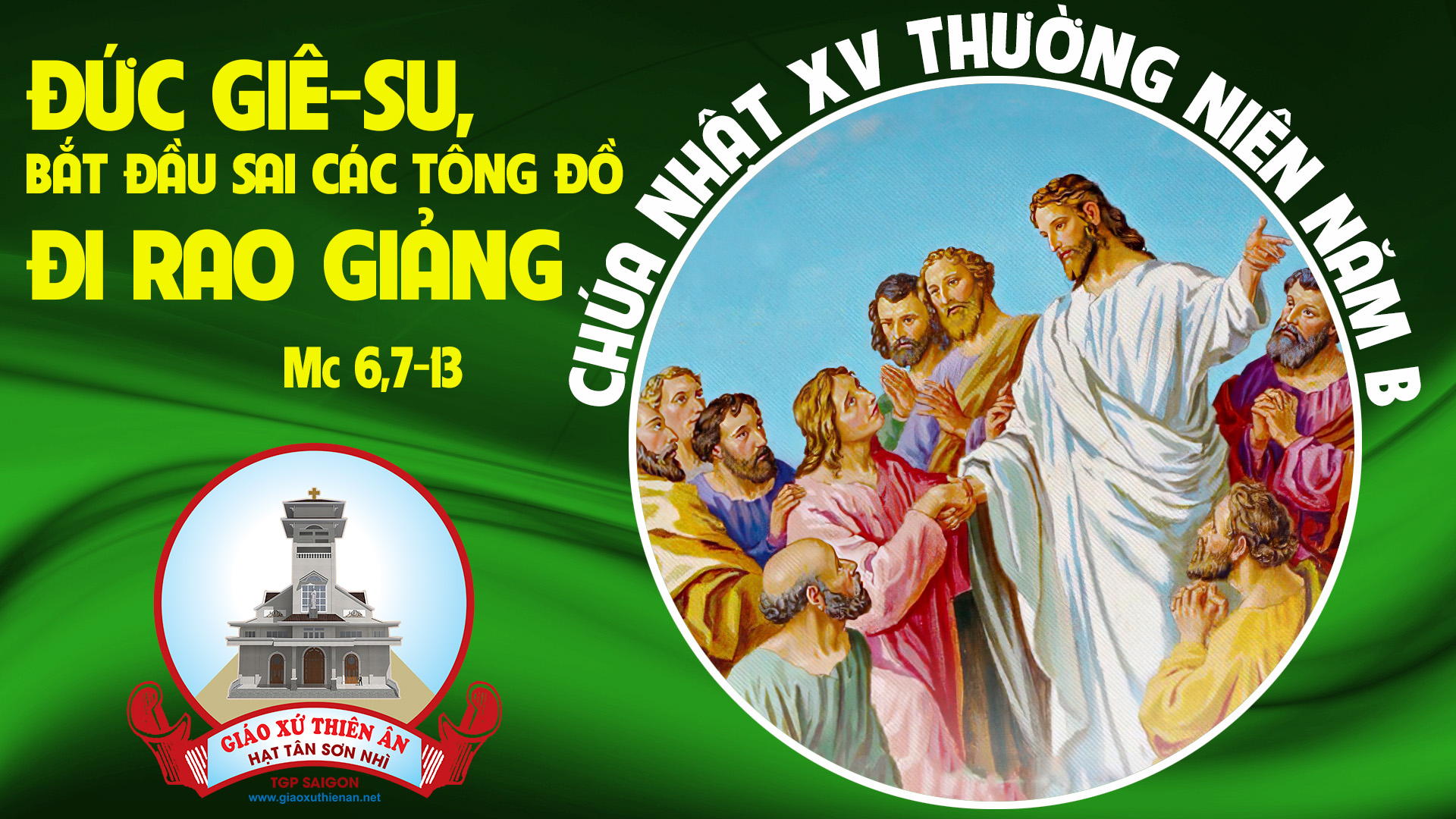 Ca Kết LễXin Cho ConAnh Tuấn
Tk1:  Giờ đây chúng con ra về Chúa ơi. Những vui buồn chờ đón chúng con trên đường. Xin phó thác trong tay Ngài đường đời hôm nay, xin dẫn bước con trên đường, đường dài tương lai.
Đk:  Xin cho con được luôn kiên vững giữa muôn ngàn gian truân, xin cho con trở nên tia nắng chiếu Tin Mừng sưởi ấm nhân gian.
Tk2:  Đoàn con Chúa sai đi vào thế gian. Hãy ra về và sống chứng nhân Tin Mừng. Như muối trắng như men nồng Người đã ươm gieo, cho thế giới sống an hoà mặn nồng thương yêu.
Đk:  Xin cho con được luôn kiên vững giữa muôn ngàn gian truân, xin cho con trở nên tia nắng chiếu Tin Mừng sưởi ấm nhân gian.
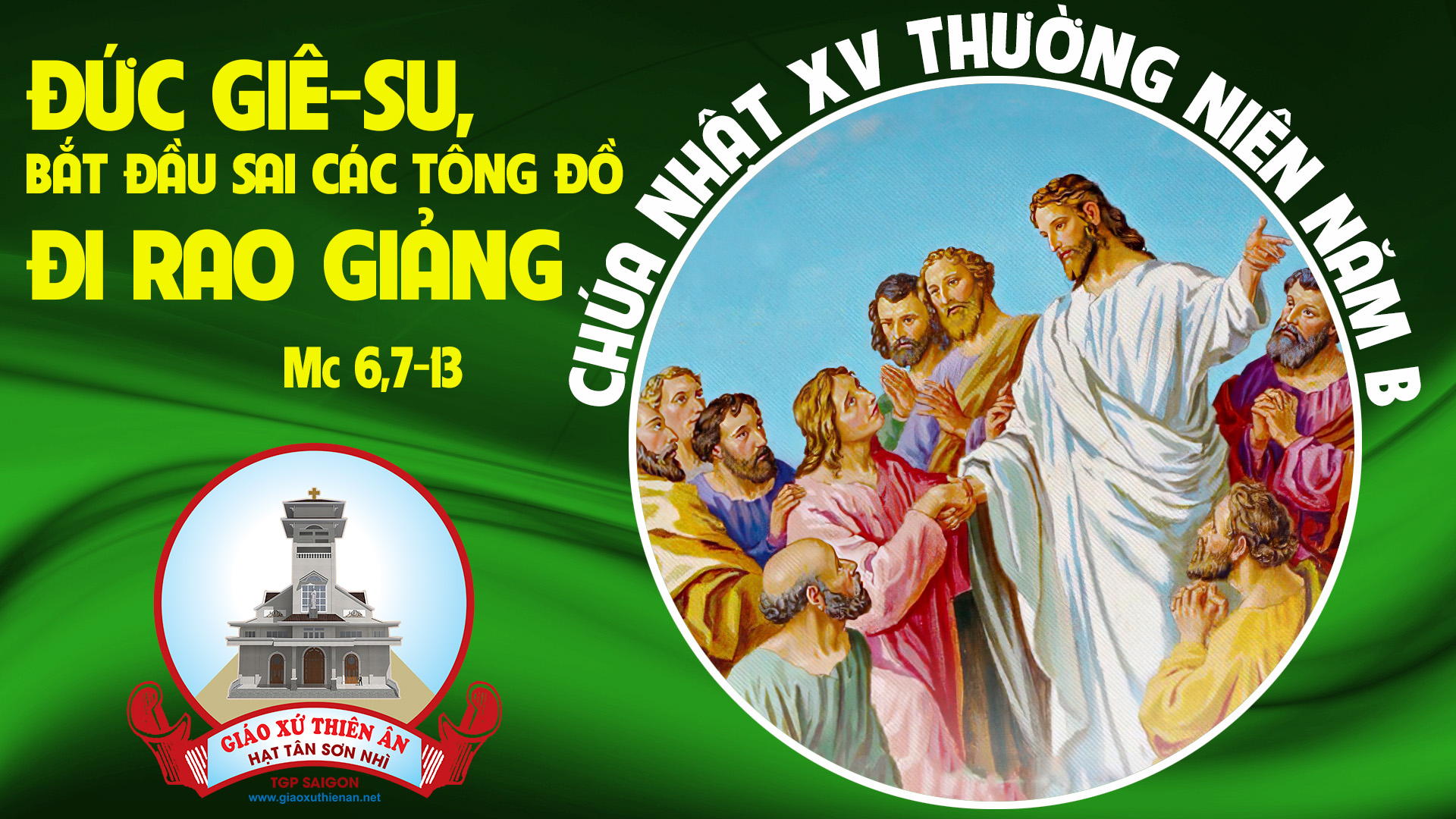